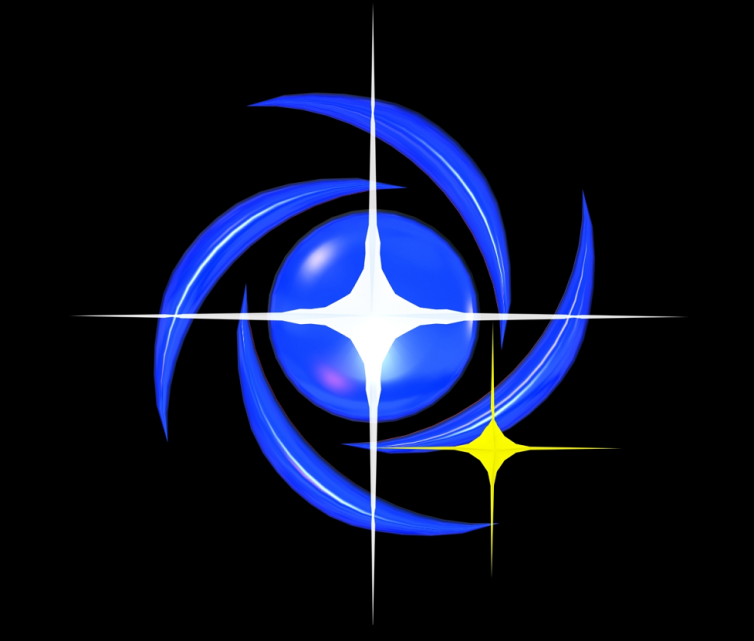 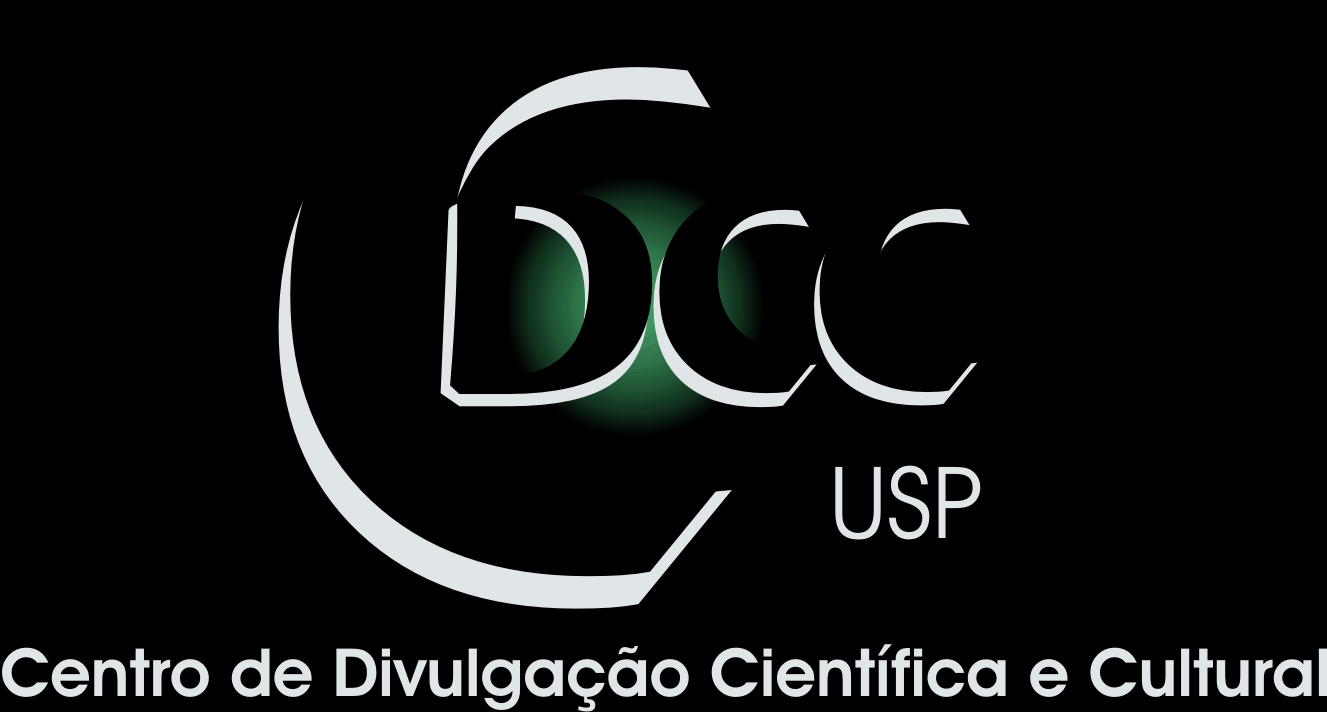 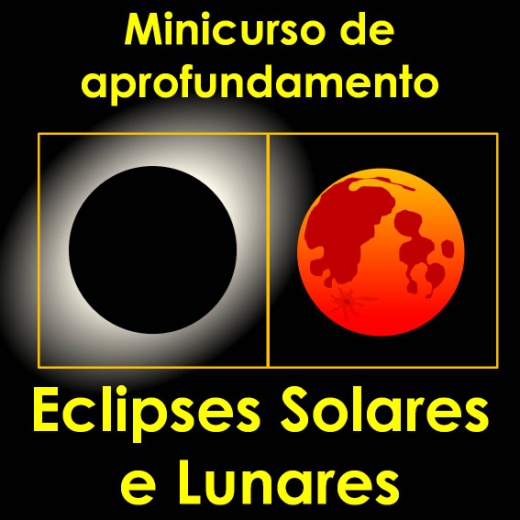 Centro de Divulgação da Astronomia
Observatório Dietrich Schiel
Eclipses Solares
Jorge Hönel
Observatório  Dietrich Schiel
/CDCC/USP
Imagem de fundo: céu de São Carlos na data de fundação do observatório Dietrich Schiel (10/04/86, 20:00 TL) crédito: Stellarium
eclipse solar total
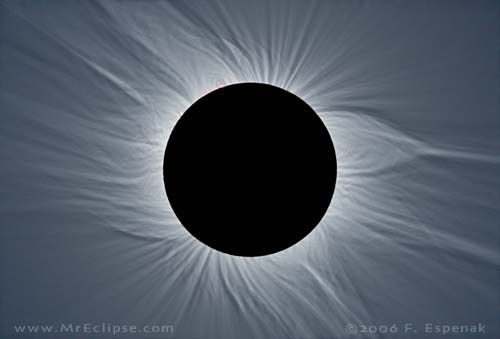 29 de Março de 2009 (Jalu, Líbia)
[Speaker Notes: Crédito da imagem: www.mreclipse.com
http://www.mreclipse.com/SEphoto/TSE2006/TSE2006galleryA.html
http://www.mreclipse.com/SEphoto/TSE2006/image/T06-cmp205bx.JPG]
eclipse solar anular
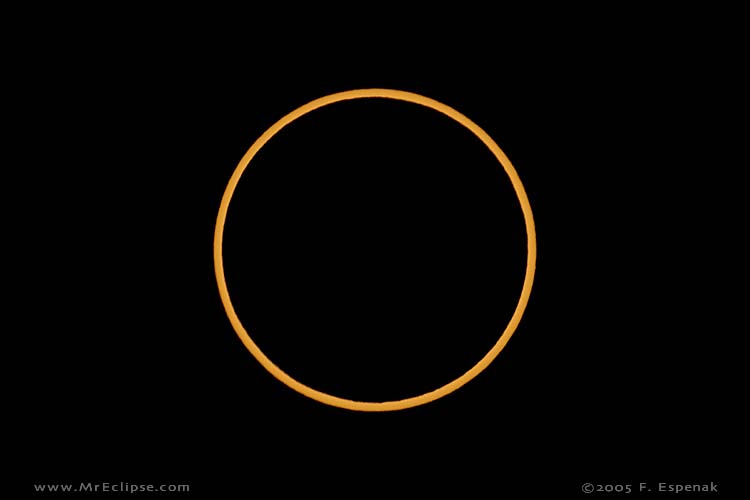 03 de Outubro  de 2005 (Carrascosa del Campo, Espanha)
[Speaker Notes: Crédito da imagem:
www.mreclipse.com
http://www.mreclipse.com/SEphoto/ASE2005/ASE2005galleryA.html
http://www.mreclipse.com/SEphoto/ASE2005/image/A05-105900w.JPG]
eclipse solar híbrido
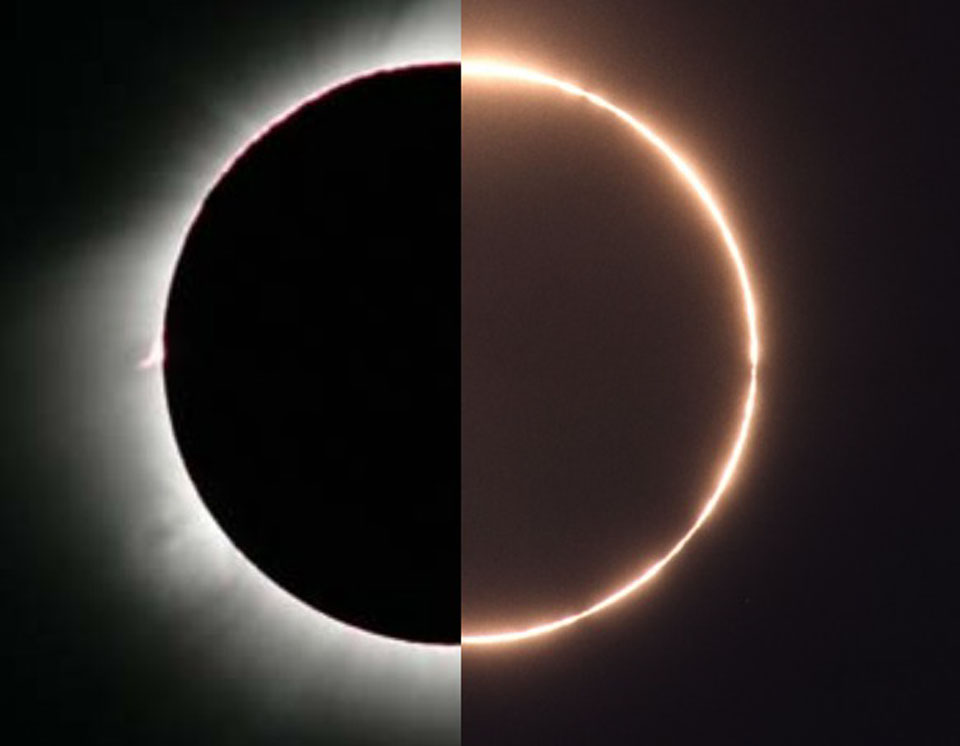 Fred Espenak (Oceano Pacífico)                  Stephan Heinsiu (Panamá)
8 de Abril de 2005
[Speaker Notes: Fonte: http://apod.nasa.gov/apod/ap131103.html

Um raro Eclipse Solar Híbrido 
Crédito de imagem e direitos autorais: Esquerda : Fred Espenak - Direito : Stephan Heinsius
Explicação: Um espetacular evento celeste geocêntrico de 2005 foi um raro eclipse híbrido do Sol - um total ou um eclipse anular pode ser visto, dependendo da localização do observador. Para Fred Espenak , a bordo de um navio balançando suavemente no meio da sombra da Lua na sua faixa de 2.200 quilômetros a oeste de Galápagos, o eclipse foi total, a silhueta lunar cobrindo exatamente o disco solar brilhante para alguns breves momentos. Sua câmera capturou uma imagem da totalidade revelando extensa coroa solar e proeminências elevando-se acima da borda do Sol. Mas para Stephan Heinsius , perto do final da faixa de umbra em Penonome Airfield, Panamá, tamanho aparente da Lua encolheu o suficiente para criar um eclipse anular, mostrando um anel completo de do disco brilhante do Sol como uma dramático anel de fogo . Fotos dos dois locais são comparados acima. Como é rara tal eclipse híbrido ? Os cálculos mostram que, durante o século 21 apenas 3,1% (7 em 224) dos eclipses solares são híbridos. Enquanto híbridos representam cerca de 5% de todos os eclipses solares durante o período de 2000 aC a 3000 dC . Hoje eclipse solar híbrido é mais amplamente visível para além da faixa sombra central como um breve eclipse parcial da Américas do nordeste através da África, e ao longo da faixa em uma fase de anular apenas para os primeiros 15 segundos.]
eclipse solar parcial
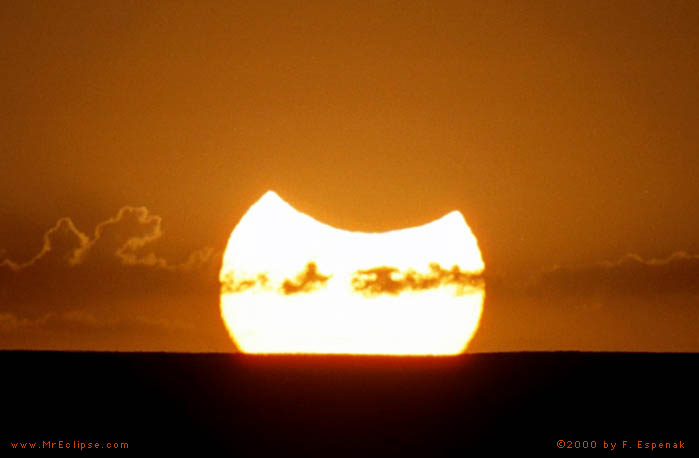 30 de Julho 2000  (Spokane, Estados Unidos)
[Speaker Notes: Crédito da imagem: www.mreclipse.com
http://www.mreclipse.com/SEreports/PSE2000Jul30/PSE2000Jul30.html
http://www.mreclipse.com/SEreports/PSE2000Jul30/PSE2000-1.JPG]
Mapas Cânonicos
Cânone é um termo que deriva do grego “kanón”, utilizado para designar uma vara que servia de referência como unidade de medida. Na Língua Portuguesa o termo adquiriu o significado geral de regra, preceito ou 
norma.
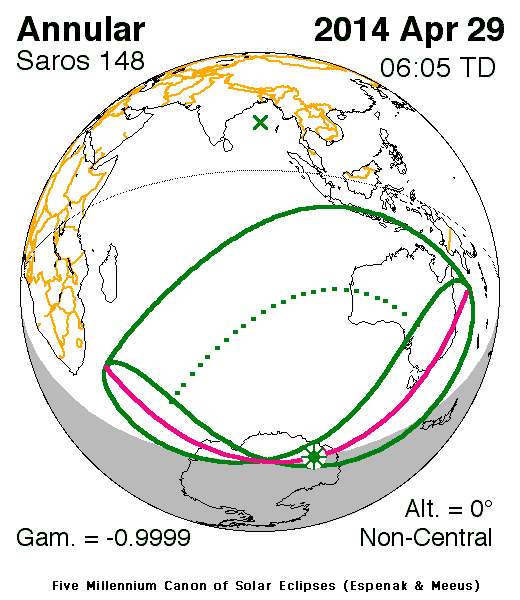 [Speaker Notes: Fonte: http://www.significados.com.br/canone/

http://eclipse.gsfc.nasa.gov/SEsaros/SEsaros148.html
http://eclipse.gsfc.nasa.gov/5MCSEmap/2001-2100/2014-04-29.gif

Cânone – Wikipidia
http://pt.wikipedia.org/wiki/Cânone
Um cânone ou cânon é um termo que deriva da palavra grega kanón, que designa uma vara utilizada como instrumento de medida, e que normalmente se caracteriza como um conjunto de regras (ou, frequentemente, como um conjunto de modelos) sobre um determinado assunto. Este em geral ligado ao mundo das artes e da arquitetura1 , mas, igualmente das religiões, nomeadamente da Igreja Católica. A canonização é a sistematização deste conjunto de modelos.

A materialização do cânone, no campo das artes, pode se dar em produtos diversos, mas são comuns na história os tratados canônicos, contendo em geral desenhos com modelos estruturais a serem seguidos na tarefa compositiva, segundo uma determinada visão da arte. O homem vitruviano de Leonardo da Vinci, por exemplo, pode ser considerado um cânone das proporções clássicas do ser humano.]
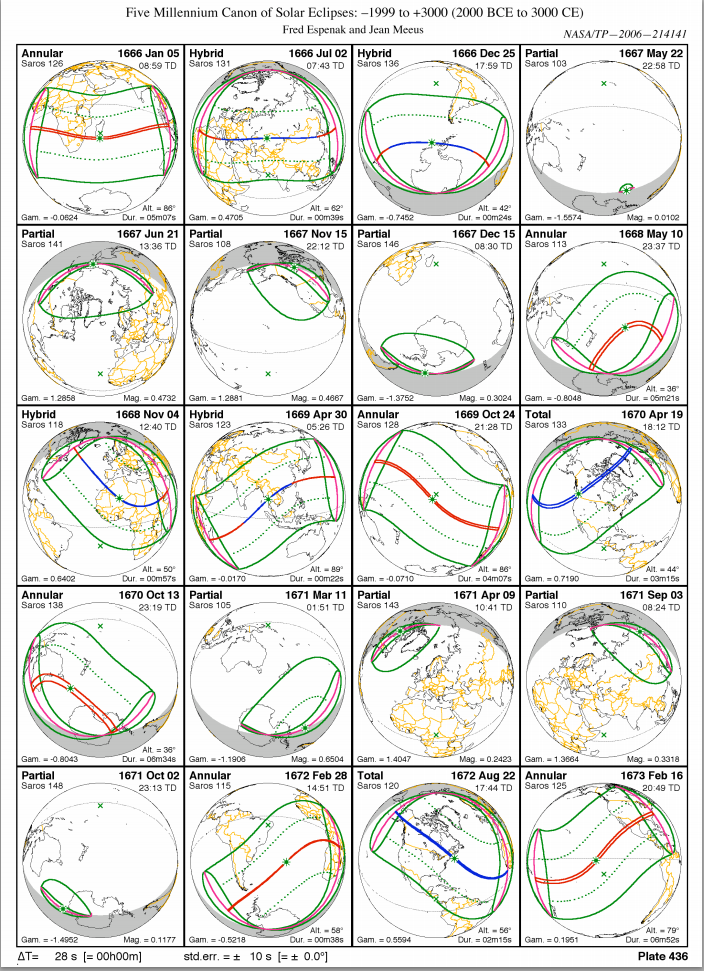 [Speaker Notes: http://eclipse.gsfc.nasa.gov/5MCSE/plate436.pdf]
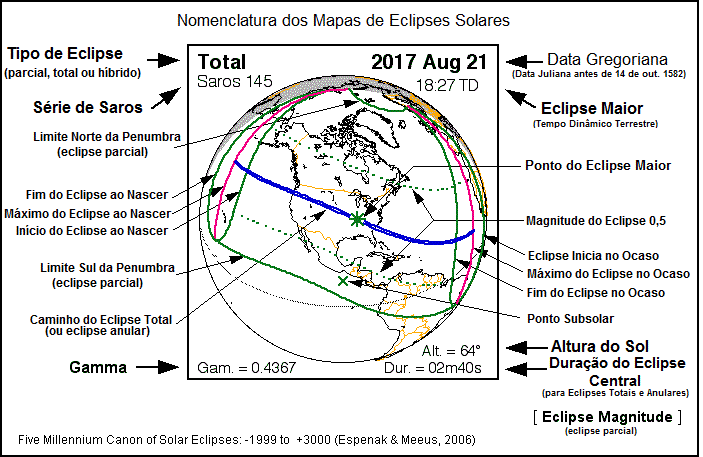 [Speaker Notes: Fonte: http://eclipse.gsfc.nasa.gov/SEcat5/SEmapkey.html

Gamma:  Distance of the shadow cone axis from the center of Earth (units of equatorial radii) at the instant of greatest eclipse.]
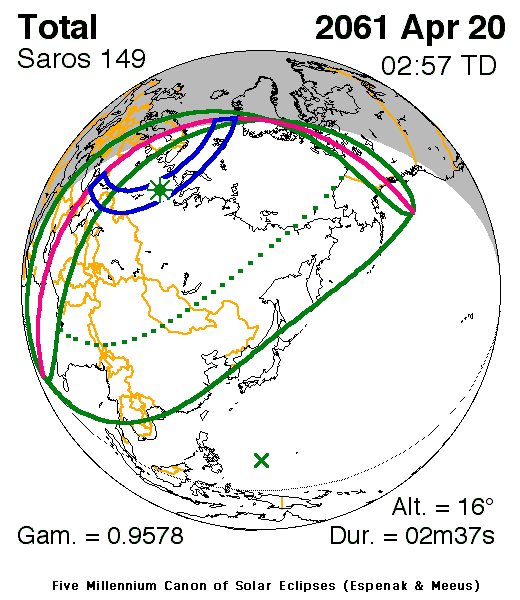 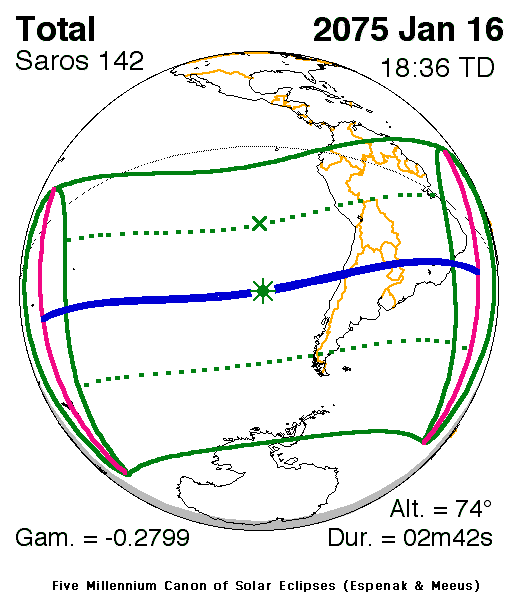 [Speaker Notes: http://eclipse.gsfc.nasa.gov/SEsaros/SEsaros149.html
http://eclipse.gsfc.nasa.gov/5MCSEmap/2001-2100/2061-04-20.gif

http://eclipse.gsfc.nasa.gov/SEsaros/SEsaros142.html
http://eclipse.gsfc.nasa.gov/5MCSEmap/2001-2100/2075-01-16.gif]
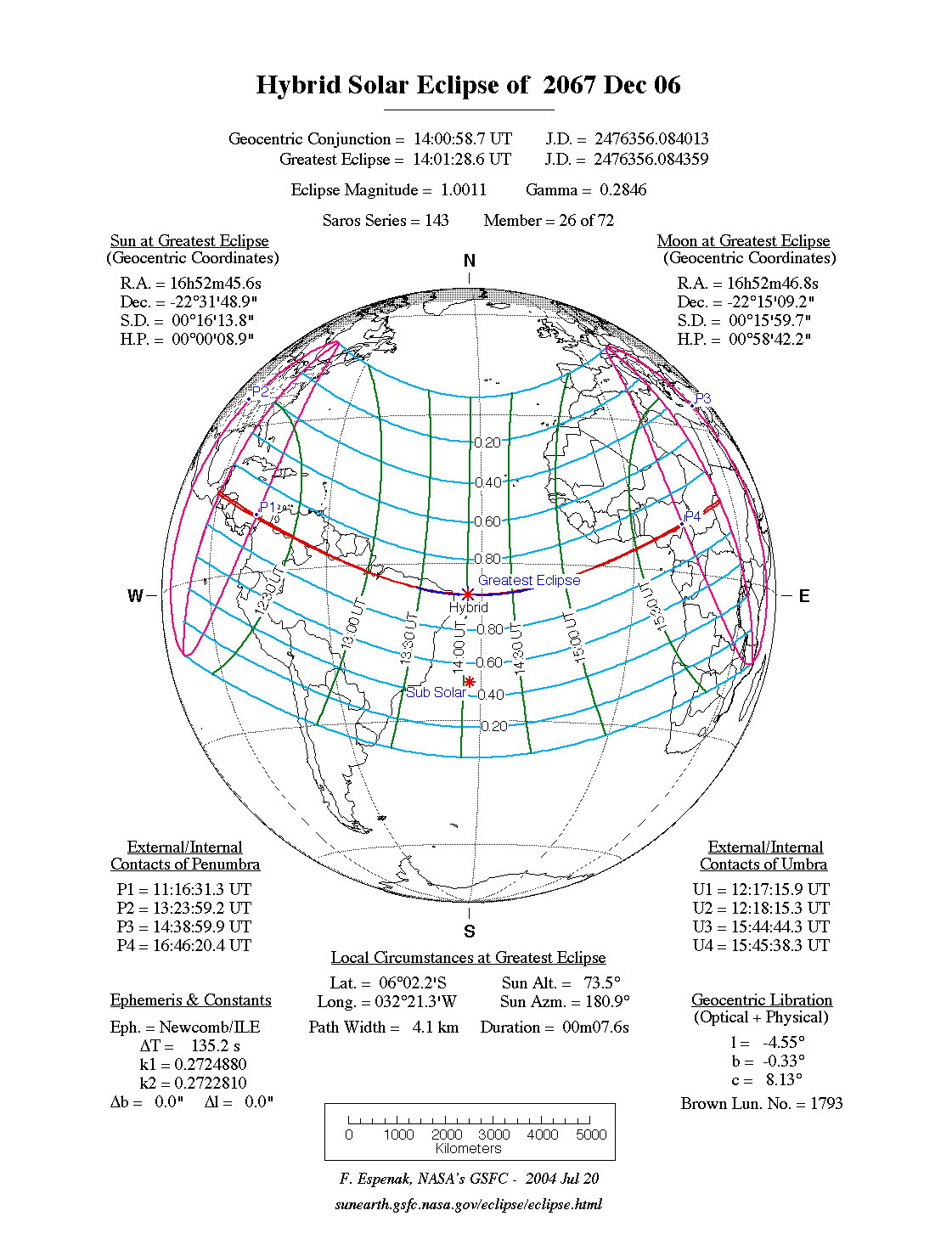 Nomenclatura da efemérides de um eclipse solar
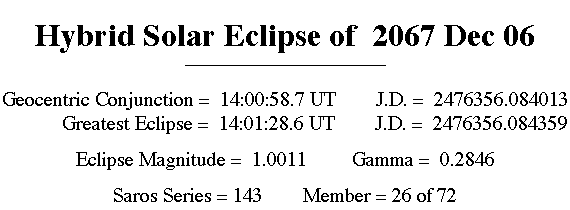 Tipo do Eclipse: Eclipse Solar Híbrido de 06 de Dezembro de 2067

Instante da Conjunção Geocêntrica e sua Data Juliana

Instante do máximo do Eclipse e sua Data Juliana

Magnitude do Eclipse  (Lua/Sol) – razão do tamanho aparente

Gamma – distância do eixo da sombra ao centro da Terra

Número da Série de Saros

Número do membro dentro da Série de Saros
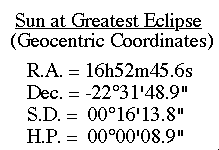 R.A. – Ascensão Reta 
Dec. - Declinação 
S.D. – Semi-Diâmetro Aparente do Sol 
H.P. – Paralaxe Horizontal ou Paralaxe Solar
[Speaker Notes: http://eclipse.gsfc.nasa.gov/SEplot/SEplotkey.html
Paralaxe Solar:
A unidade derivada da Unidade Astronômica é a “paralaxe solar” que é definida como se segue: a paralaxe solar é o arcoseno do raio terrestre dividido pela unidade astronômica.
Há unidades secundárias de comprimento definidas como se segue:
parsec é a distância à estrela cuja paralaxe anual é igual a um segundo de arco, isto é, a distância à qual uma unidade astronômica subtende um ângulo de um segundo de arco;
ano-luz é a distância que a luz viaja durante um ano Juliano (365.25 dias) no vácuo.
Só o metro corresponde a uma constante arbitrariamente definida; as outras unidades são derivadas e os seus valores podem variar com o tempo. A constante gravitacional de Gauss tem como valor (UAI, 1976 e IERS, 1992) 0.017 202 098 95 radianos por dia, o que é dizer 0.985 607 668 601 425 graus por dia.
O quadro seguinte dá os valores correntes destas constantes. 
 Paralaxe SolarUnidade Astronómica
Símbolo	                        π0	       AU	
Unidade	           Segundo de Arco	  Metro	
Newcomb 1895	8,790 	
Paris 1896	                   8.80 
De Sitter 1938	8.8030	149 453 000 000
Clemence 1948	8.790	149 670 000 000
UAI 1964	                   8.79405	 49 600 000 000
UAI 1976	                   8.794148	149 597 870 000
JPL DE200 1982	                    149 597 870 660
IERS 1992	                   8.794142        149 597 870 610
JPL DE403 1995 		149 597 870 691
Finalmente para um valor da Unidade Astronômica correspondendo ao IERS (1992) isto é 149 597 870 610 metros, as unidades de comprimento auxiliares são:
1 ano-luz = 63,241.077 10 au
1 parsec = 206,264.806 248 au 

Fonte: http://www.oal.ul.pt/vt2004/Venus%20Transit%20Background%20-%20Info%20Sheet%20G3.htm]
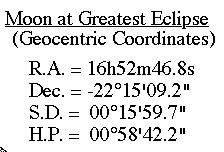 R.A. – Ascensão Reta 
Dec. - Declinação 
S.D. – Semi-Diâmetro Aparente da Lua 
H.P. – Paralaxe Horizontal ou Paralaxe Lunar
[Speaker Notes: http://eclipse.gsfc.nasa.gov/SEplot/SEplotkey.html]
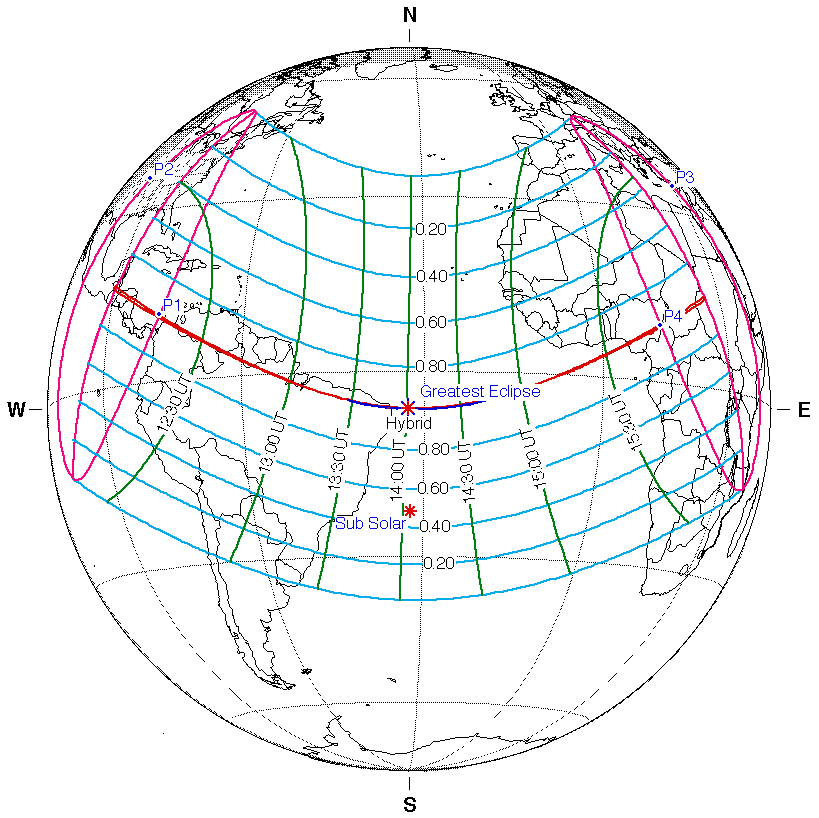 Ponto Sub Solar
Local da superfície terrestre onde o Sol está na posição zenital no instante do máximo do eclipse.
“Sol a Pino”

Greatest Eclipse
Máximo do Eclipse
Projeção Ortográfica da Evolução do Eclipse
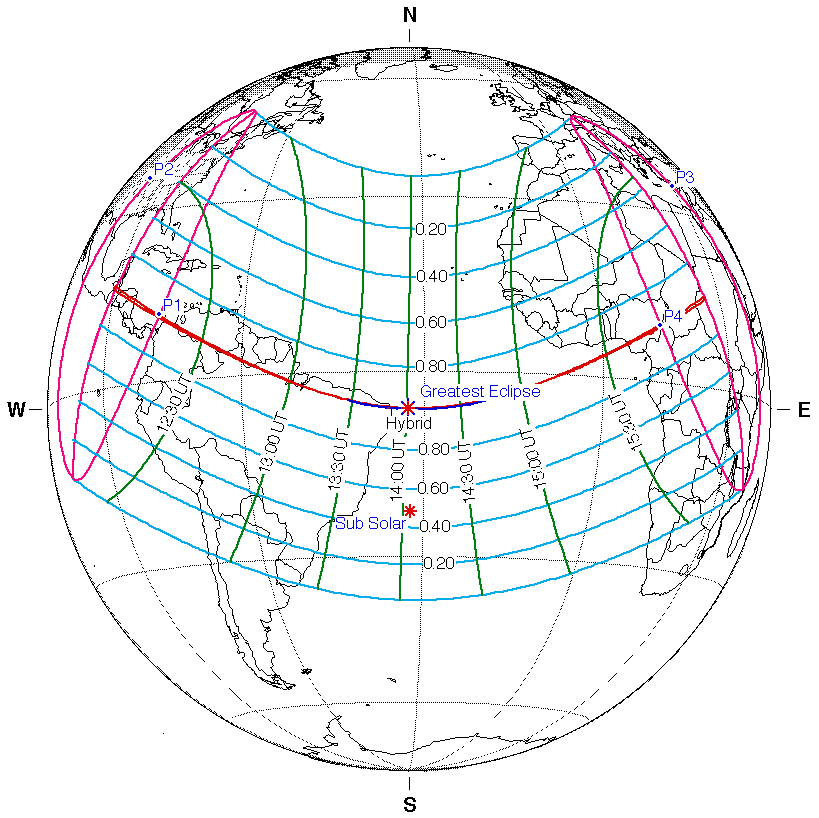 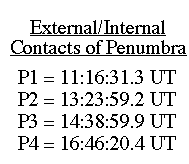 P1 – Instante da primeira tangência externa da Penumbra com o limbo da Terra.(Início da fase Parcial do Eclipse)

P2 - Instante da primeira tangência interna da Penumbra com o limbo da Terra. 

P3 – Instante da última tangência interna da Penumbra com o Limbo da Terra. 

P4 – Instante da última tangência externa da Penumbra com o limbo da Terra.
(Final da fase Parcial do Eclipse)
[Speaker Notes: http://eclipse.gsfc.nasa.gov/SEplot/SEplotkey.html]
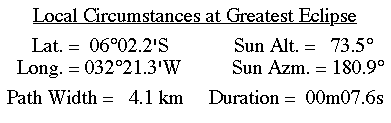 Local Geográfico com a Circunstância Máxima do Eclipse
             Lat. = latitude geográfica
         Long. = longitude geográfica
Path Width = dimensão da umbra
    Duration = duração do máximo do eclipse
      Sun Alt. = Altura do Sol na localidade
   Sun Azm. = Azimute do Sol na localidade
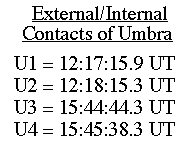 U1 – Instante da primeira tangência externa da Umbra com o limbo da Terra.
 (Início da fase Total do Eclipse) 

U2 - Instante da primeira tangência interna da Umbra com o limbo da Terra.
 
U3 – Instante da última tangência interna as Umbra com o Limbo da Terra. 

U4 - Instante da última tangência externa da Umbra com o limbo da Terra.
(Final da Fase Total do Eclipse)
[Speaker Notes: http://eclipse.gsfc.nasa.gov/SEplot/SEplotkey.html]
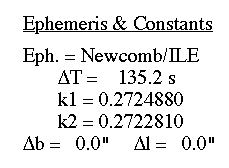 Método de Cálculo das Efemérides e Parâmetros do Eclipse 
Newcomb (Efeméride do Sol)
ILE ( Efeméride da Lua)
DT = Tempo Dinâmico Terrestre  menosTempo Universal
K1 = dimensão em raios lunares da Penumbra
K2 = dimensão em raios lunares da Umbra
Db e Dl deslocamento da posição lunar
VSOP87: Variations Séculaires des Orbites Planétaires
ELP 2000-85: Éphéméride Lunaire Parisienne
ILE: Improved Lunar Ephemeris (1954)
Newcomb: Simon Newcomb - United States Naval Observatory
JPL DE405  [Development Ephemeris]( Horizons Ephemeris - Jet Propulsion Laboratory - NASA)
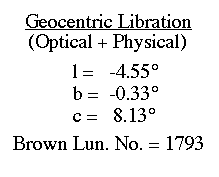 Libração Geométrica da Lua
l  = longitude
b = latitude
c = ângulo de posição

N° de Lunação de Brown (02:41 UTC, 17 de Janeiro de 1923)
                   (Ernest William Brown)

Perfil Lunar
Pérola de Baily (1836)
Anel de Diamante
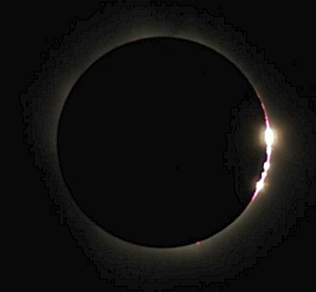 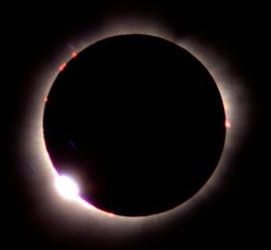 Crédito: Philippe Plailly
[Speaker Notes: http://www.visualphotos.com/photo/1x7586189/total_solar_eclipse_diamond_ring_effect_R5060428.jpg
http://www.iq89.com/eng/astro/rapport-2010-eng.html

http://en.wikipedia.org/wiki/Baily's_beads
The Baily's beads effect is a feature of total solar eclipses. As the moon "grazes" by the Sun during a solar eclipse, the rugged lunar limb topography allows beads of sunlight to shine through in some places, and not in others. The name is in honor of Francis Baily who first provided an exact explanation of the phenomenon in 1836.[1][2] The diamond ring effect is seen when only one bead is left; a shining diamond set in a bright ring around the lunar silhouette.[3]

Lunar topography has considerable relief because of the presence of mountains, craters, valleys and other topographical features. The irregularities of the lunar limb profile (the "edge" of the Moon, as seen from a distance) are known accurately from observations of grazing occultations of stars. Astronomers thus have a fairly good idea which mountains and valleys will cause the beads to appear in advance of the eclipse. While Baily's beads are seen briefly for a few seconds at the center of the eclipse path, their duration is maximized near the edges of the path of the umbra, reaching 1–2 minutes.

It is not safe to view Baily's beads or the diamond ring effect without proper eye protection because in both cases the photosphere is still visible.

http://en.wikipedia.org/wiki/Lunation_Number
Lunation Number or Lunation Cycle is a number given to each lunation beginning from a certain one in history. There are several series of lunation numbers in use.

The most commonly used is the Brown Lunation Number, which defines lunation 1 as beginning at the first new moon of 1923, the year when Ernest William Brown's lunar theory was introduced in the major national astronomical almanacs. Lunation 1 occurred at approximately 02:41 UTC, January 17, 1923.

Another increasingly popular lunation number (simply called the Lunation Number), introduced by Jean Meeus, defines lunation 0 as beginning on the first new moon of 2000 (this occurred at approximately 18:14 UTC, January 6, 2000). The formula relating this Lunation Number with the Brown Lunation Number is: BLN = LN + 953.

The Islamic Lunation Number is the count of lunations in the Islamic calendar with lunation 1 as beginning on July 16, 622. It can be calculated using ILN = LN + 17038.

The Goldstine Lunation Number refers to the lunation numbering used by Herman Goldstine in his 1973 book New and Full Moons: 1001 B.C. to A.D. 1651, with lunation 0 beginning on January 11, 1001 BC, and can be calculated using GLN = LN + 37105.

The Hebrew Lunation Number is the count of lunations in the Hebrew calendar with lunation 1 beginning on October 7, 3761 BC. It can be calculated using HLN = LN + 71234.

The Thai Lunation Number is called "มาสเกณฑ์" (Maasa-Kendha), defines lunation 0 as beginning of the SouthEast-Asian Calendar on Sunday March 22, 638 (Julian Calendar). It can be calculated using TLN = LN + 16843.]
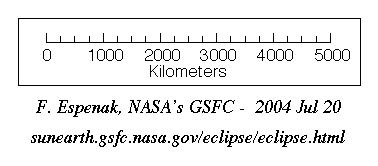 Escala do Mapa
Autor: Fred Espenak
Instituição: NASA  Goddard Space Flight Center
Data da Confecção do Mapa – 20 de Julho de 2004
URL da página sobre eclipses
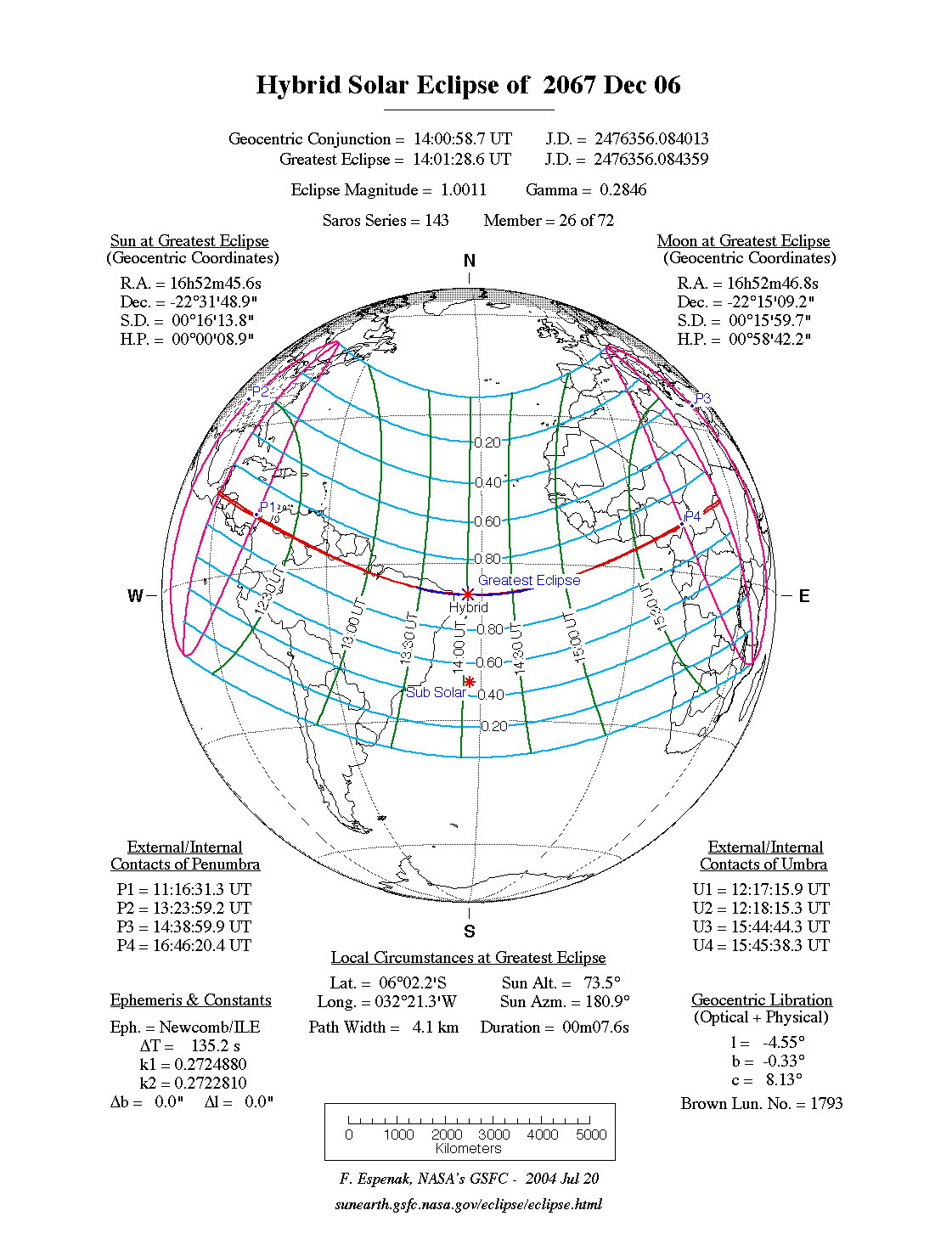 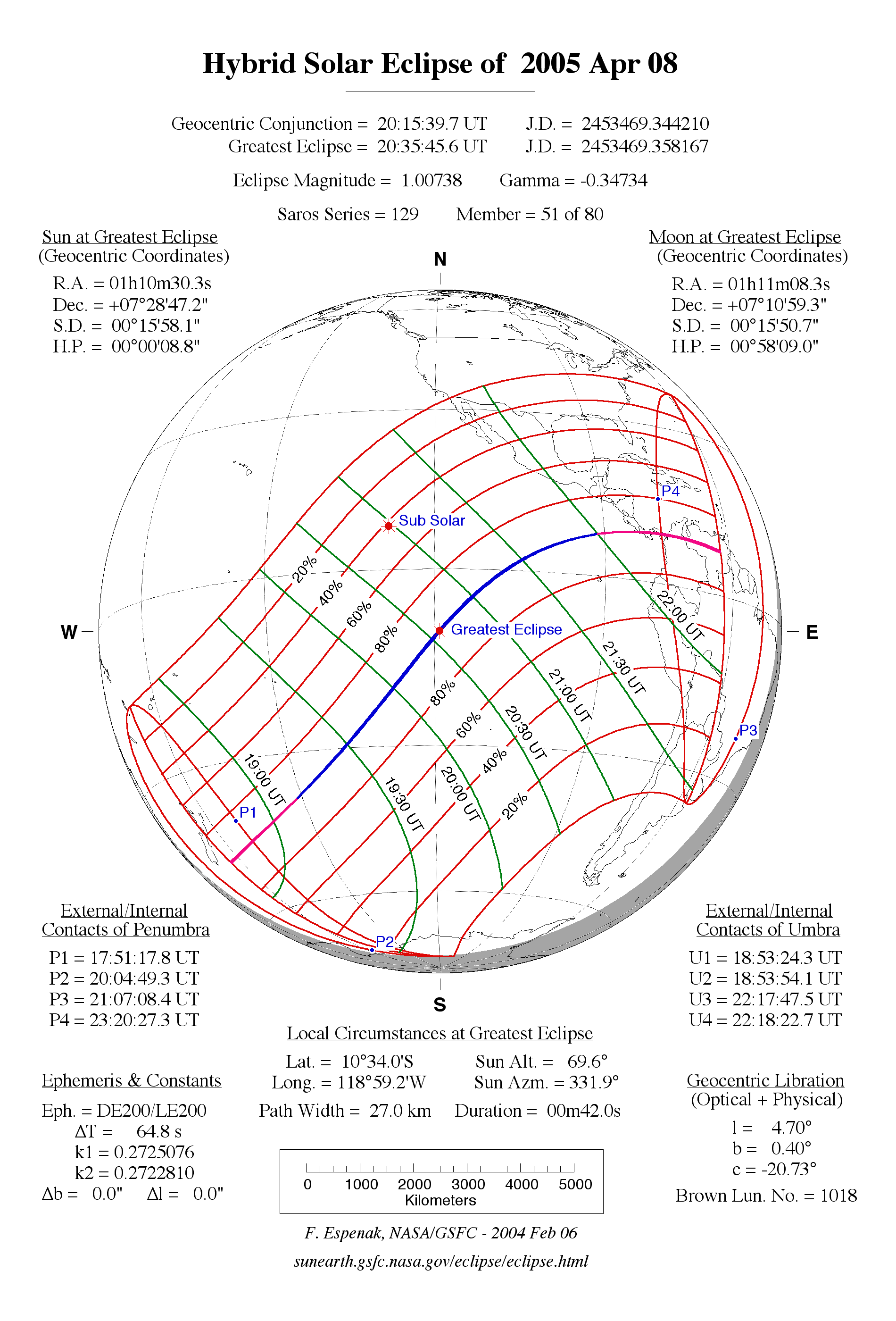 Século XXI

224
Eclipses  Solares

 7 são híbridos (3,12%)

68 são totais (30,35%)

72 são anulares (32,14%)

77 são parciais (34,37%)
[Speaker Notes: http://eclipse.gsfc.nasa.gov/SEsaros/SEsaros129.html
http://eclipse.gsfc.nasa.gov/SEplot/SEplot2001/SE2005Apr08H.GIF]
Séries de Saros
40 Séries de Saros em Andamento
[Speaker Notes: Fonte: http://eclipse.gsfc.nasa.gov/SEsaros/SEsaros0-180.html]
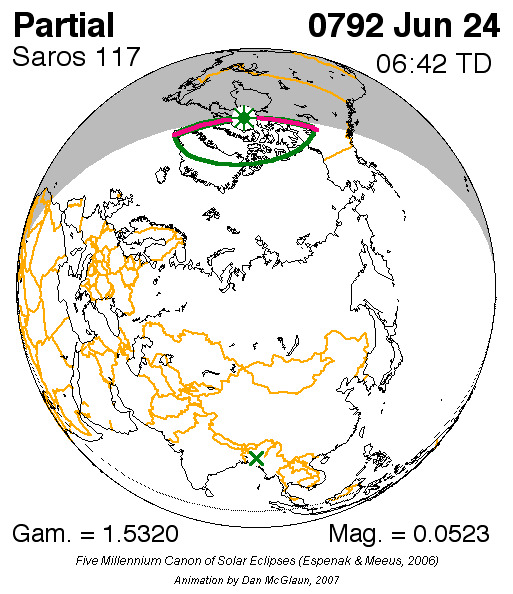 [Speaker Notes: Imagem: http://eclipse.gsfc.nasa.gov/SEsarosanimate/117.gif
Fonte: http://eclipse.gsfc.nasa.gov/SEsaros/SEsaros0-180.html]
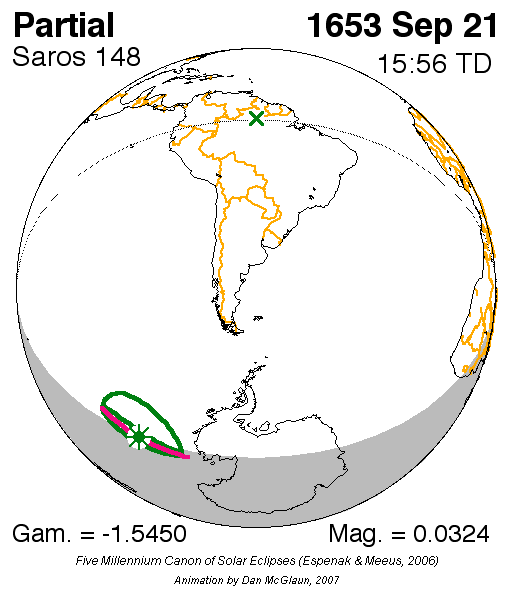 [Speaker Notes: http://eclipses.gsfc.nasa.gov/SEsarosanimate/148.gif
http://eclipses.gsfc.nasa.gov/SEsaros/SEsaros148.html]
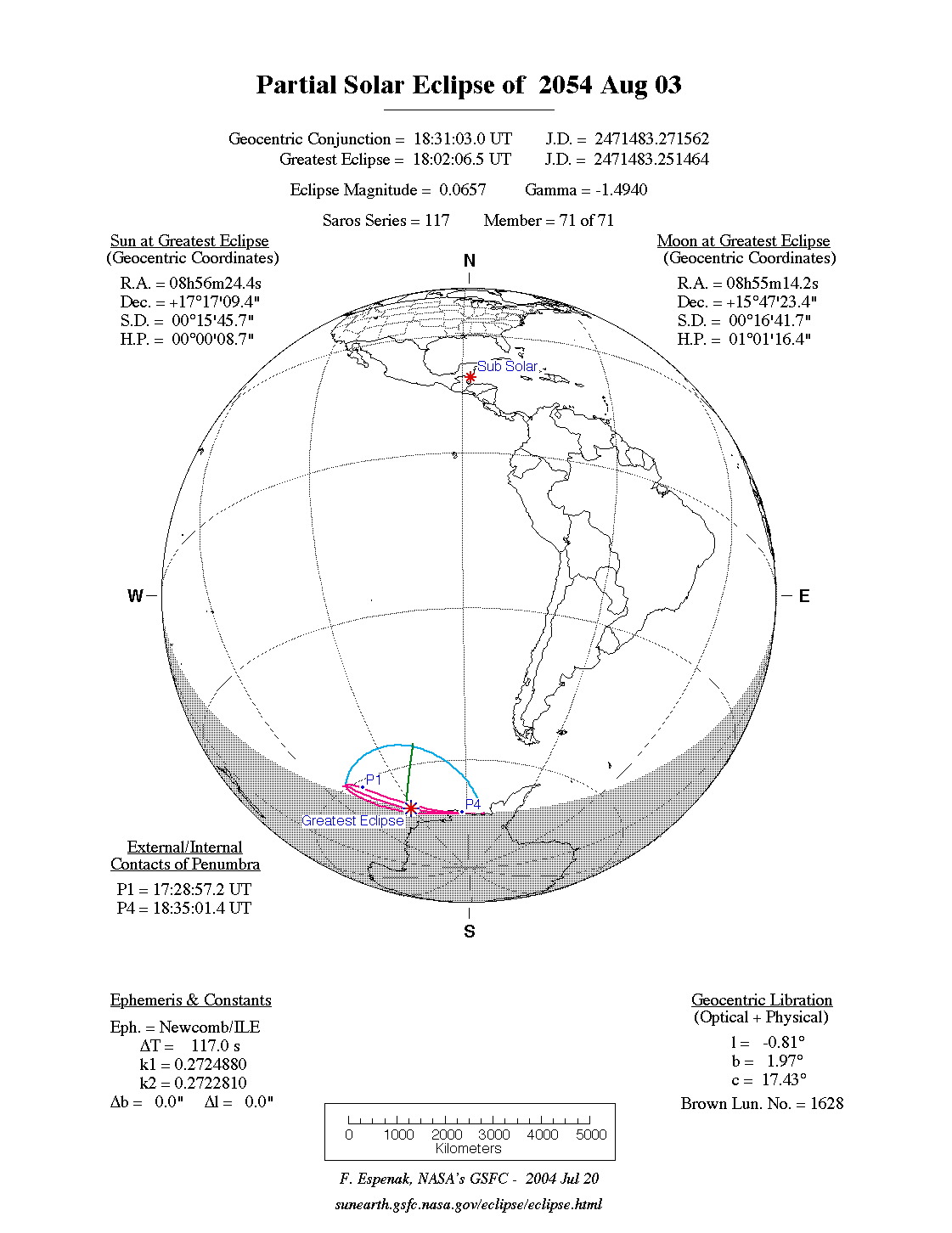 [Speaker Notes: Imagem: http://eclipse.gsfc.nasa.gov/SEplot/SEplot2001/SE2011Jul01P.GIF
Fonte:  http://eclipse.gsfc.nasa.gov/SEsaros/SEsaros156.html]
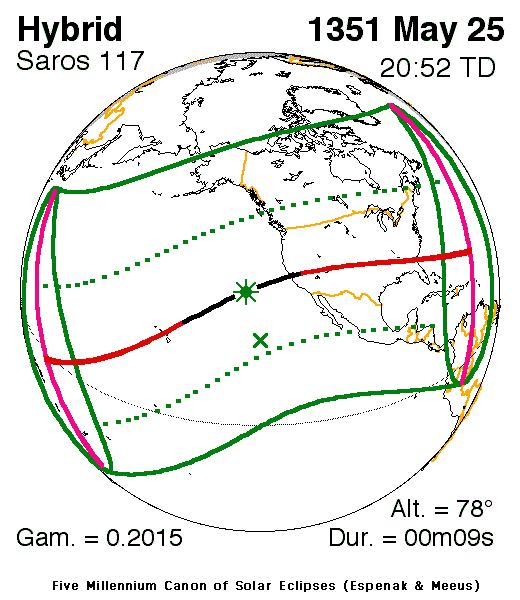 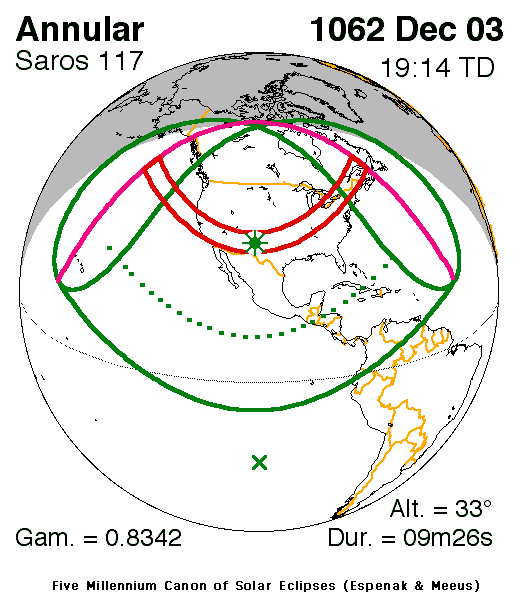 [Speaker Notes: Imagem: http://eclipse.gsfc.nasa.gov/5MCSEmap/1001-1100/1062-12-03.gif
Fonte:  http://eclipse.gsfc.nasa.gov/SEsaros/SEsaros156.html
Imagem:  http://eclipse.gsfc.nasa.gov/5MCSEmap/1301-1400/1351-05-25.gif]
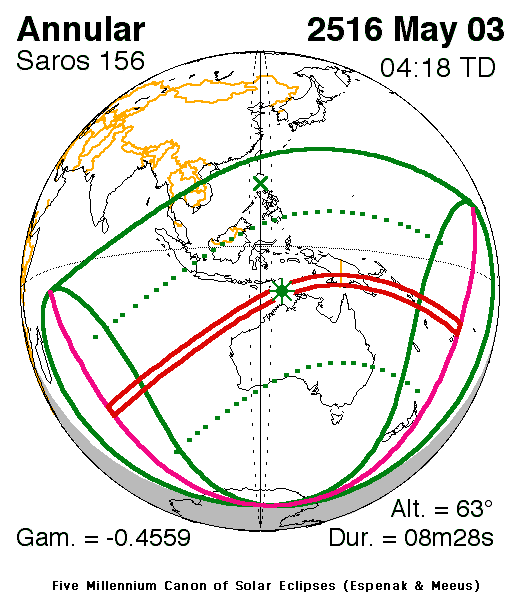 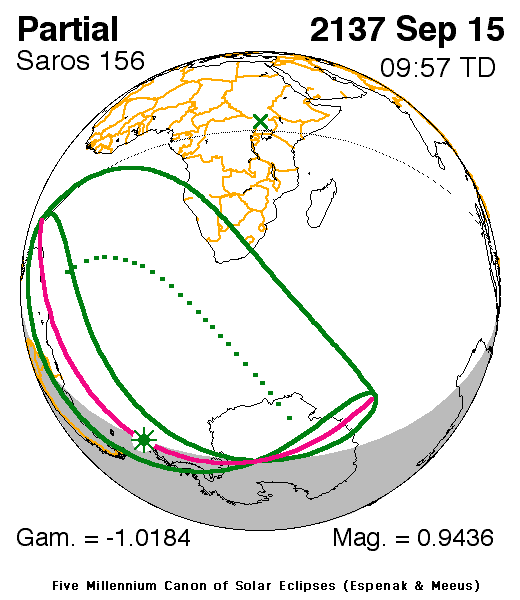 [Speaker Notes: Imagem: http://eclipse.gsfc.nasa.gov/5MCSEmap/2501-2600/2516-05-03.gif
Fonte: http://eclipse.gsfc.nasa.gov/SEsaros/SEsaros156.html

http://eclipse.gsfc.nasa.gov/5MCSEmap/2101-2200/2137-09-15.gif]
Mapas-Múndi dos Eclipses Solares “Totais”
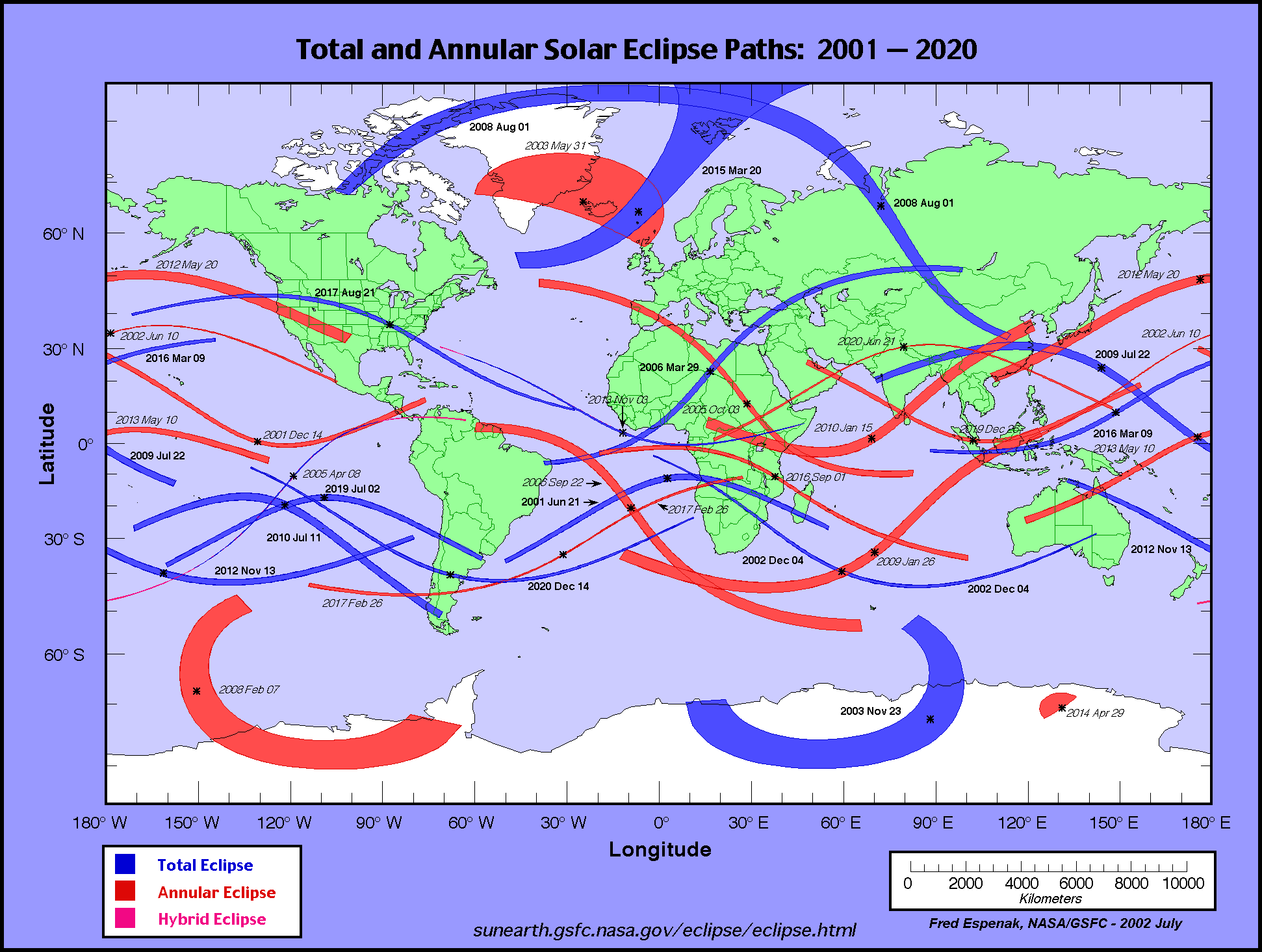 [Speaker Notes: Imagem: http://eclipse.gsfc.nasa.gov/SEatlas/SEatlas3/SEatlas2001.GIF]
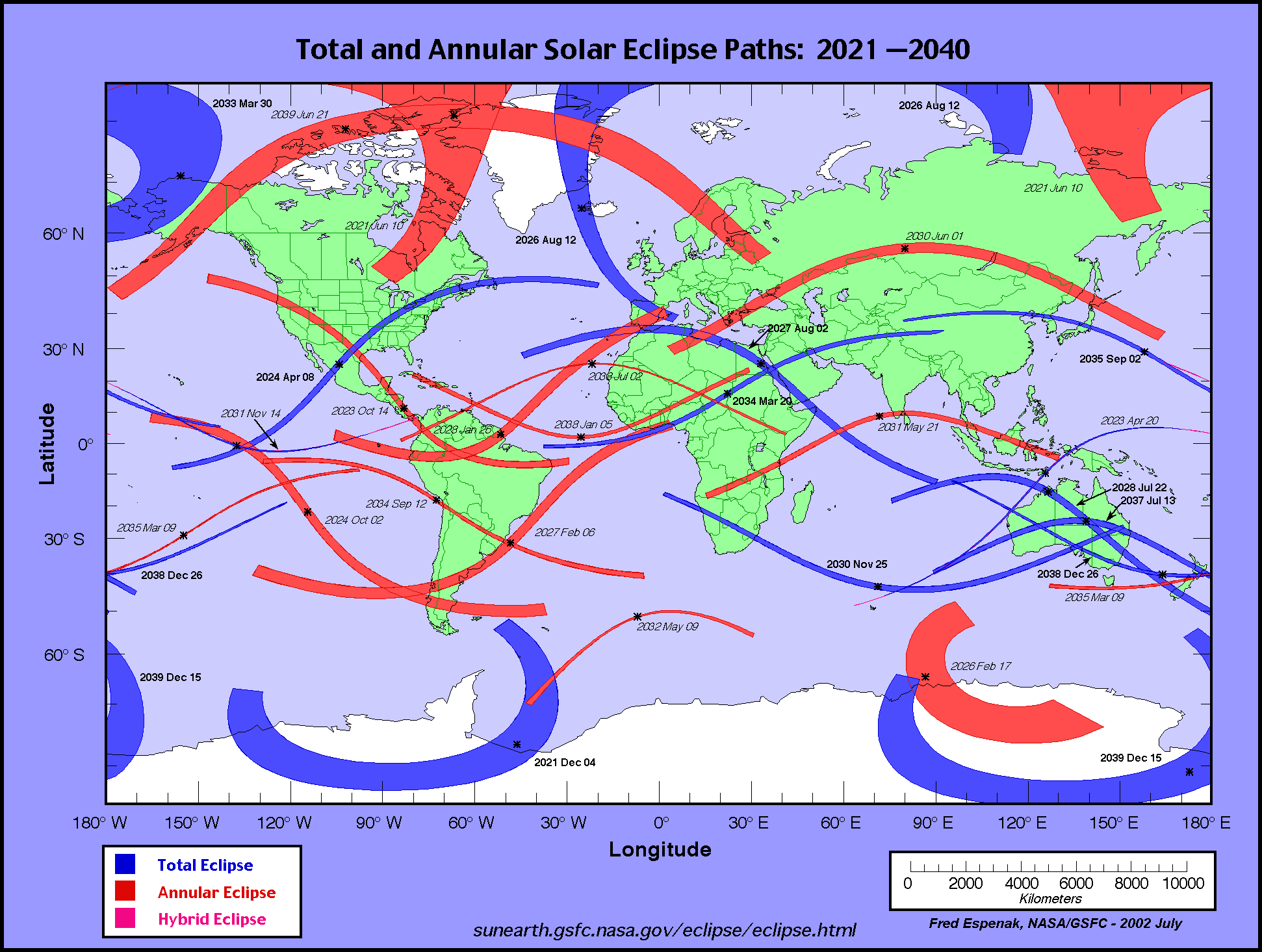 [Speaker Notes: http://eclipse.gsfc.nasa.gov/SEatlas/SEatlas3/SEatlas2021.GIF]
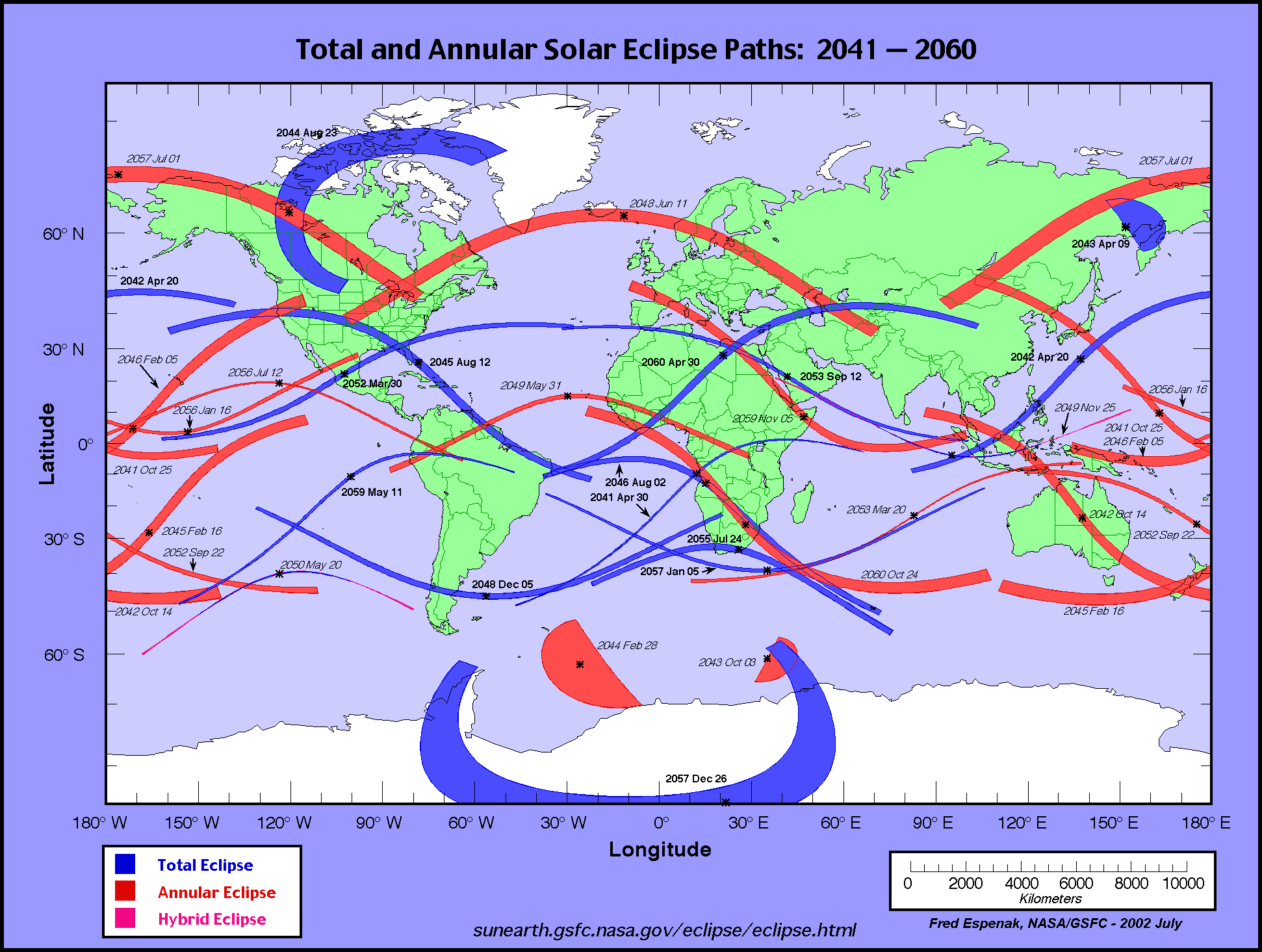 [Speaker Notes: http://eclipse.gsfc.nasa.gov/SEatlas/SEatlas3/SEatlas2041.GIF]
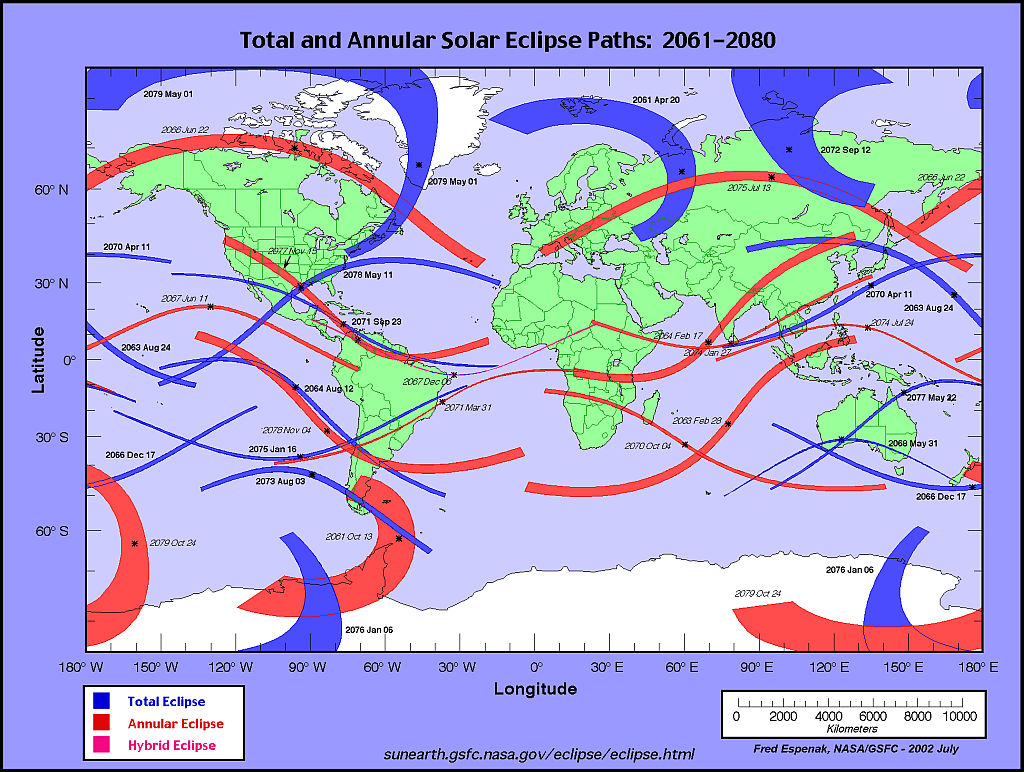 [Speaker Notes: http://eclipse.gsfc.nasa.gov/SEatlas/SEatlas3/SEatlas2061.GIF]
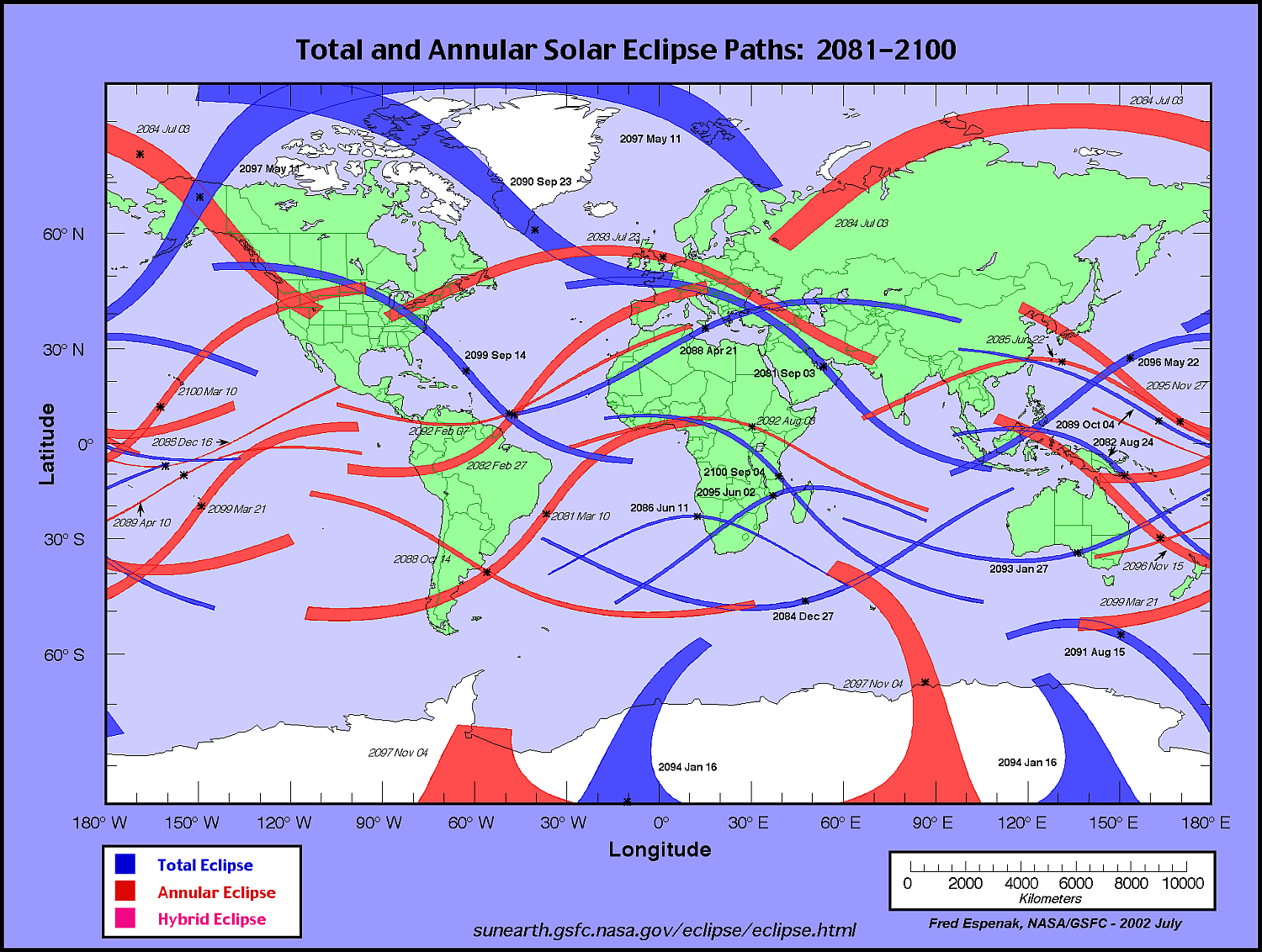 [Speaker Notes: http://eclipse.gsfc.nasa.gov/SEatlas/SEatlas3/SEatlas2081.GIF]
Eclipses “Totais” visíveis no Brasilno Século XXI
(16 eclipses)
A- 12/06/2056
 T- 11/05/2059
 T- 30/04/2060
H- 06/12/2067
A- 31/03/2071
 T- 23/09/2071
A-16/01/2075
A- 15/11/2077
A-27/02/2082
A- 22/09/2006
A- 14/10/2023
A- 06/02/2027
A- 26/01/2028
A- 12/09/2034
 T- 12/08/2045
A- 31/05/2049
[Speaker Notes: Fonte das imagens: gatinho: 
Nenê chorando :http://www.fotorkut.com.br
minions]
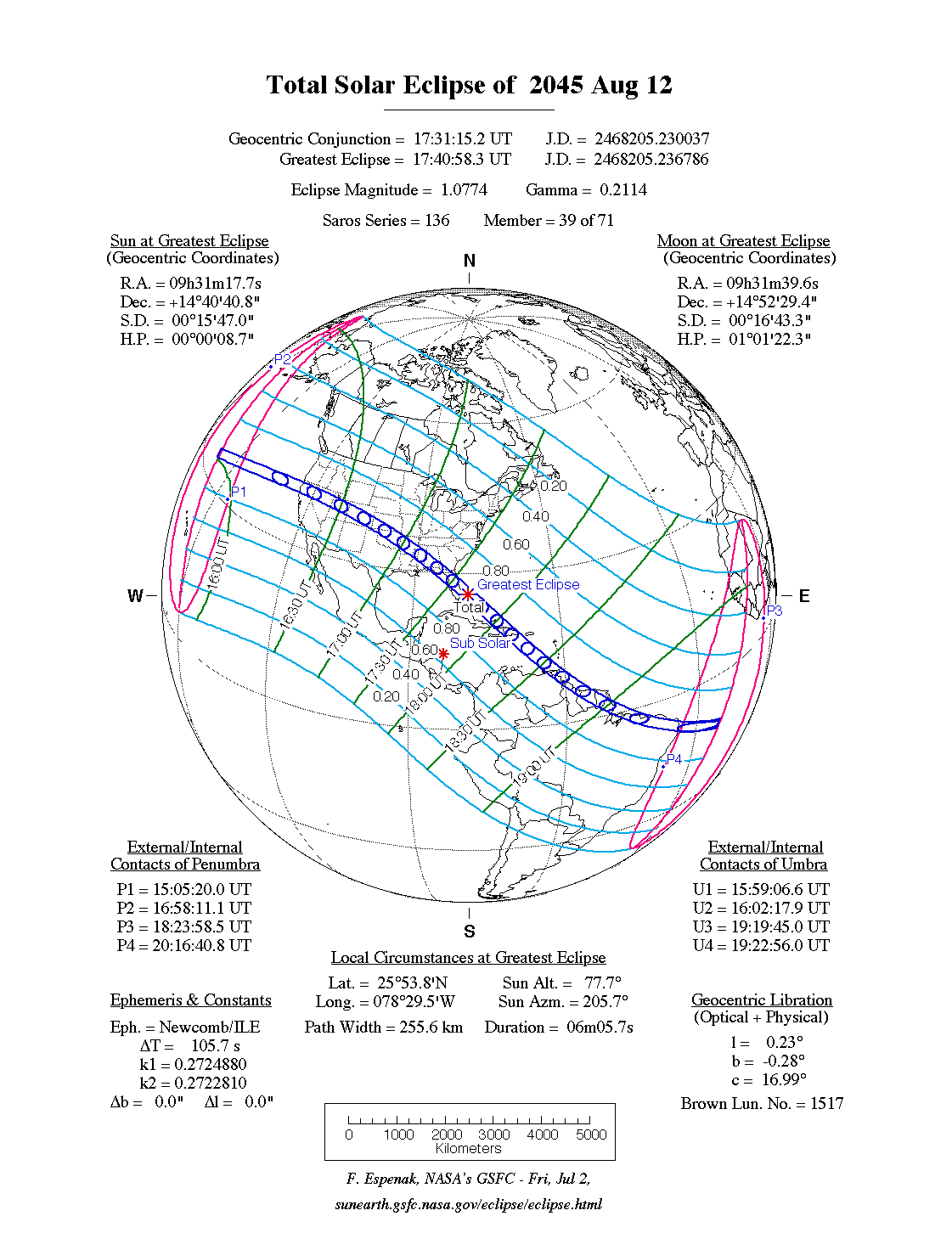 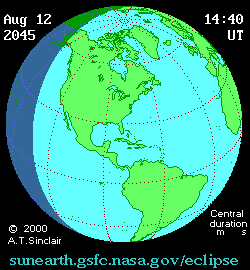 [Speaker Notes: http://eclipse.gsfc.nasa.gov/SEanimate/SEanimate2001/SE2045Aug12T.GIF]
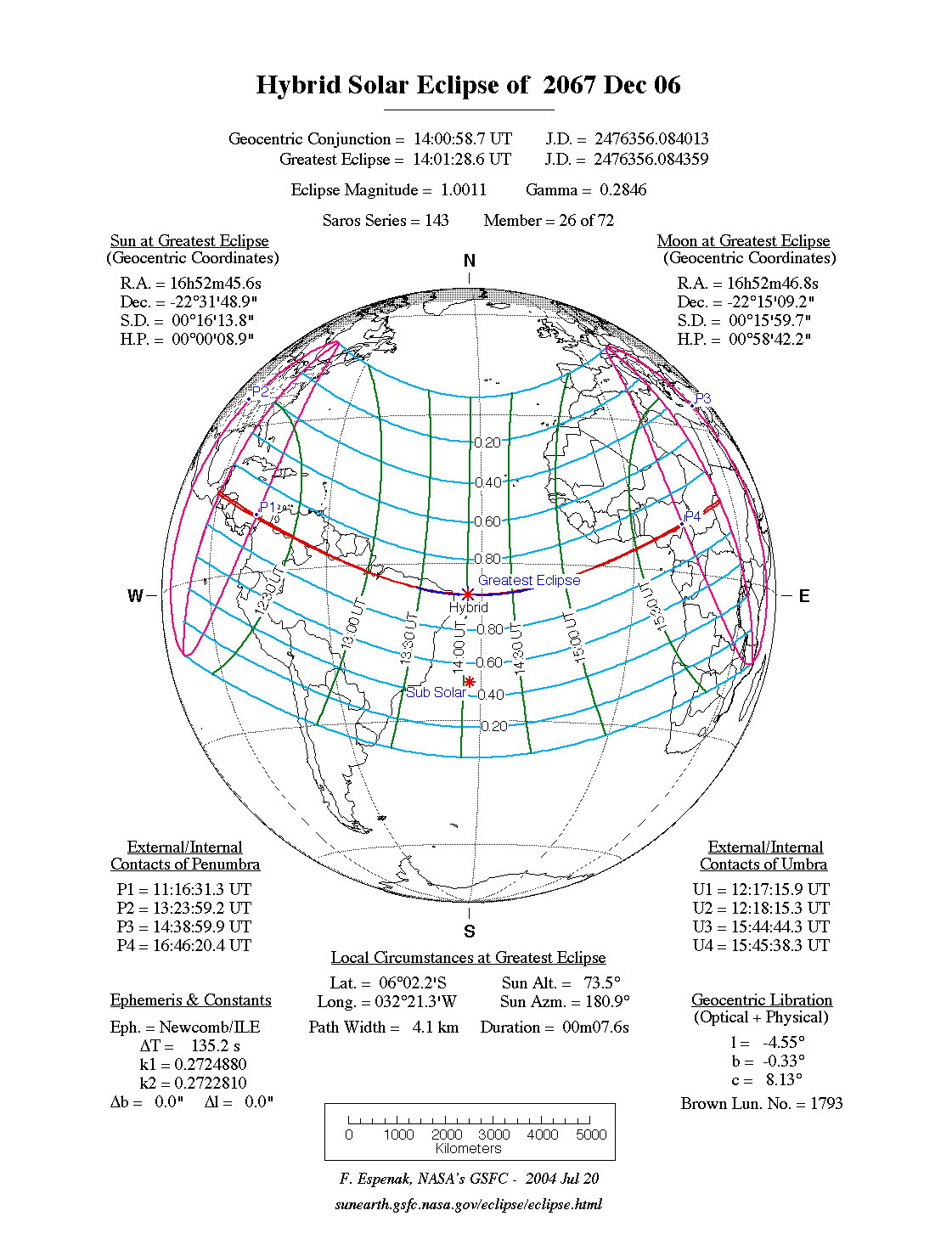 [Speaker Notes: http://eclipse.gsfc.nasa.gov/SEplot/SEplot2051/SE2067Dec06H.GIF]
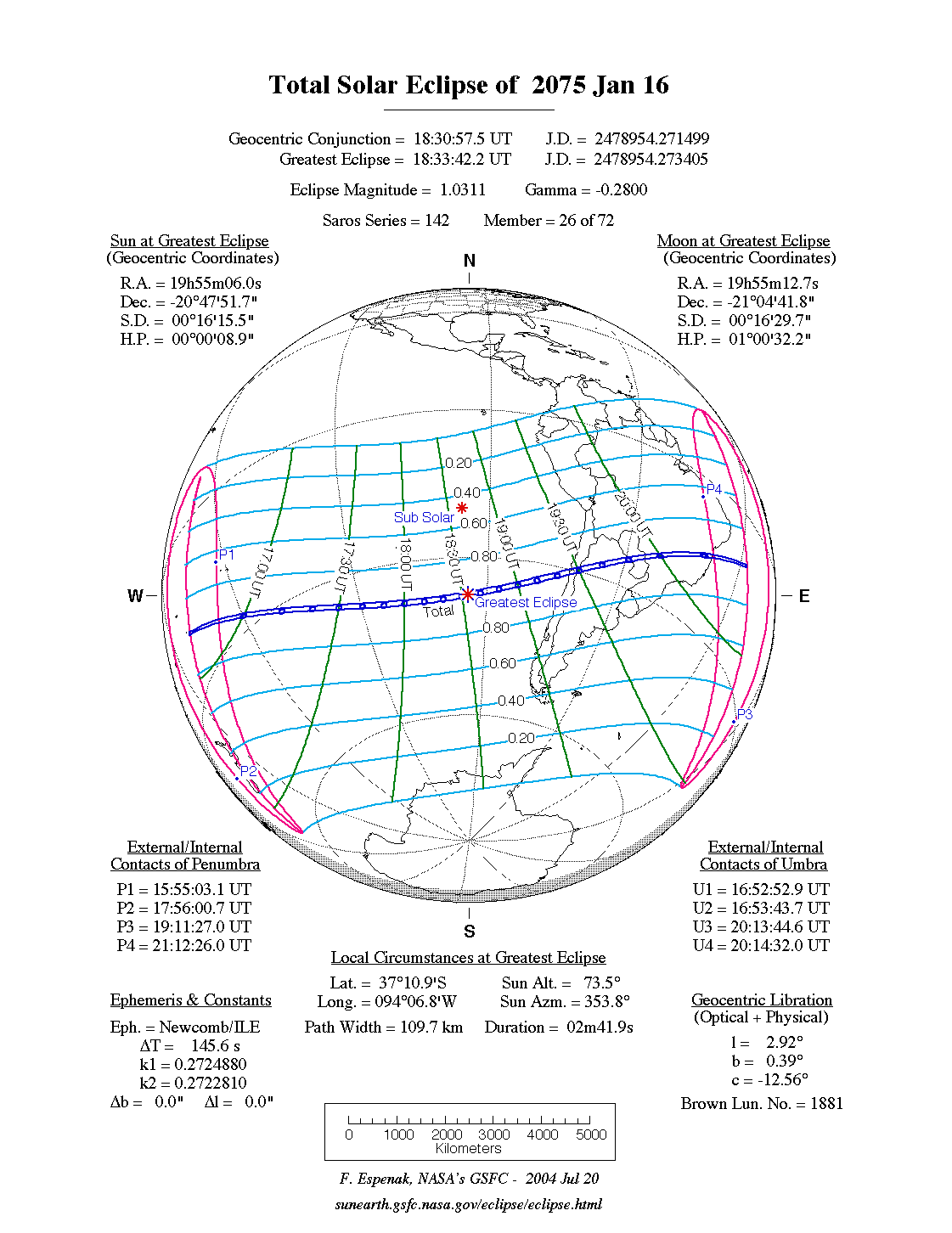 [Speaker Notes: http://eclipse.gsfc.nasa.gov/SEplot/SEplot2051/SE2075Jan16T.GIF
http://eclipse.gsfc.nasa.gov/SEgoogle/SEgoogle2061.html]
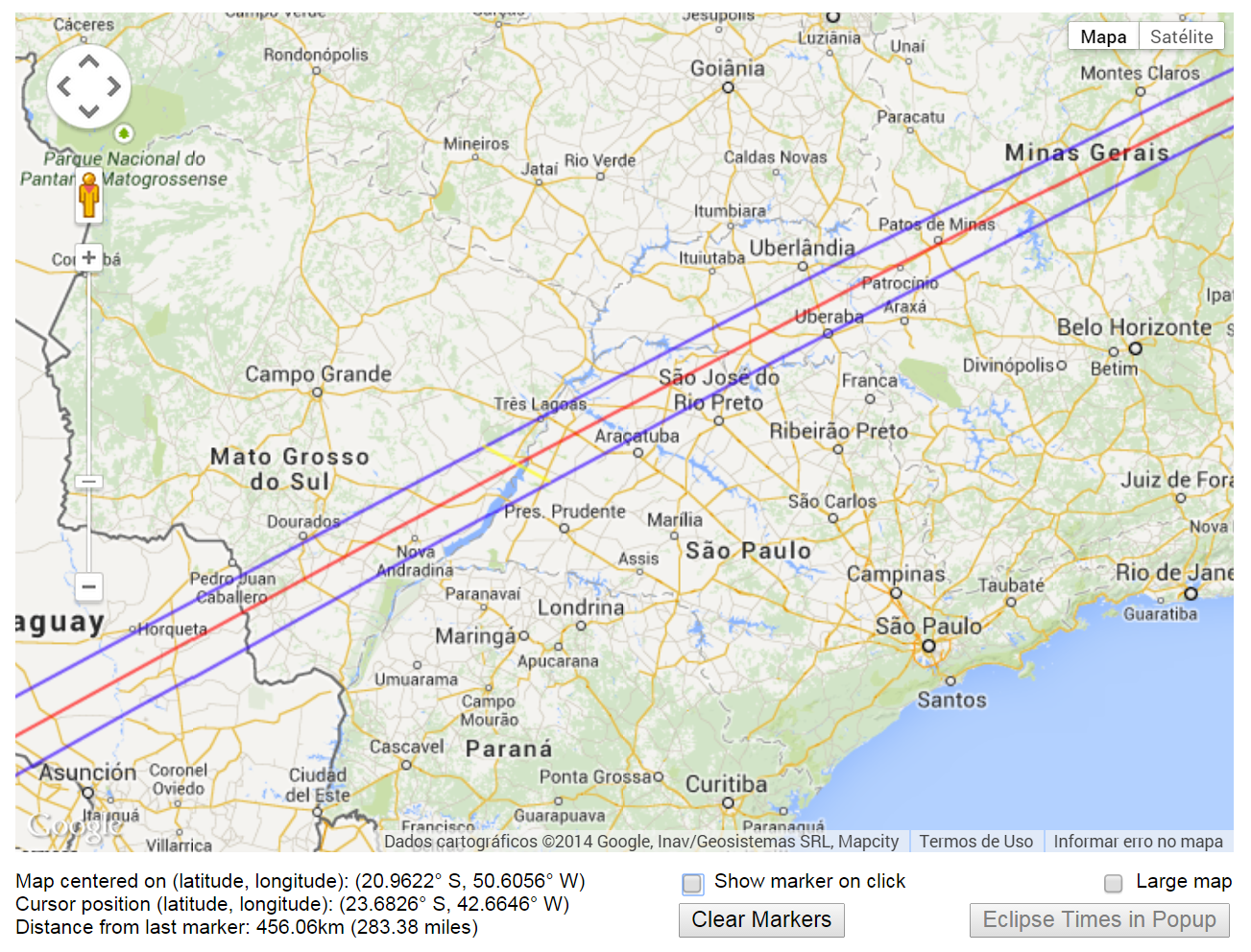 http://eclipse.gsfc.nasa.gov/SEgoogle/SEgoogle2051/SE2075Jan16Tgoogle.html
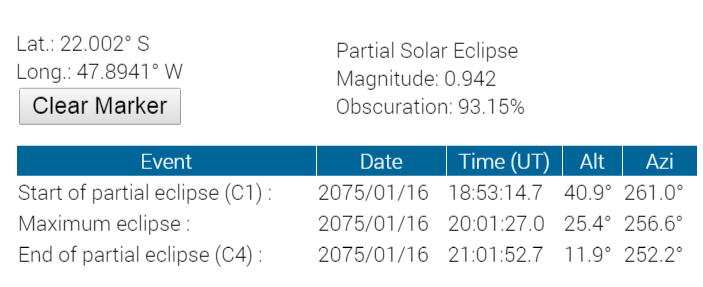 [Speaker Notes: http://eclipse.gsfc.nasa.gov/SEgoogle/SEgoogle2051/SE2075Jan16Tgoogle.html

http://eclipse.gsfc.nasa.gov/SEgoogle/SEgoogle2061.html]
Aplicativo de Visualização 
de 
Eclipses Solareshttp://www.kotenmon.com/cal/emapwin_eng.htm
Final da Terceira Aula
APÊNDICE
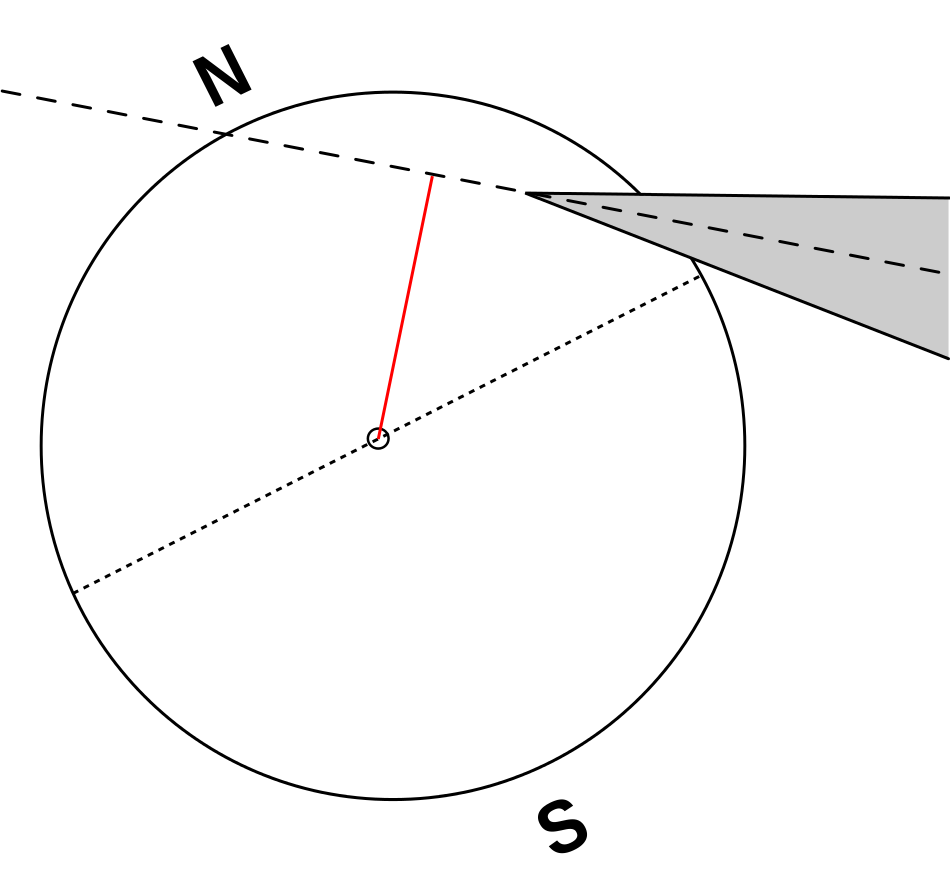 GAMMA
[Speaker Notes: http://en.wikipedia.org/wiki/Gamma_(eclipse)
Imagem: http://en.wikipedia.org/wiki/Gamma_(eclipse)#mediaviewer/File:SolarEclipseGamma.svg

Gamma positivo se for para o hemisfério Norte
Gamma negativo se for para o hemisfério Sul
Gamma menor que 0,9972 eclipse total central
Gamma entre 0,9972 e 1,55  o eclipse será parcial
Gamma entre 0,9972 e 1,0260 o eclipse pode ser anular nas regiões polares]